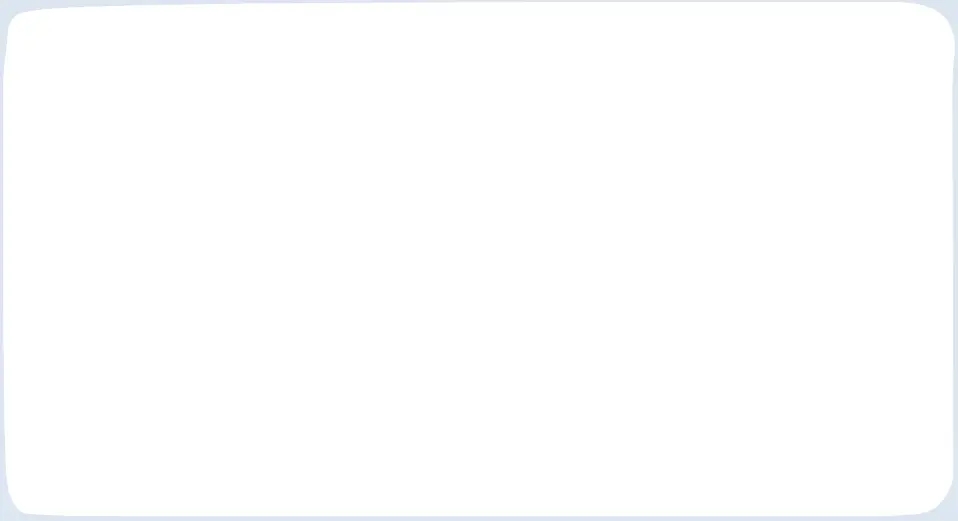 Mastering Present Perfect Tense
Welcome to the Present Perfect Tense!
Understand the structure of the present perfect tense.
Learn when to use the present perfect tense.
Explore regular and irregular verbs in the present perfect tense.
See examples of the present perfect tense in action.
Connect the present perfect tense to your everyday conversations.
[Speaker Notes: Welcome students to the lesson on the present perfect tense. Briefly explain that today's lesson will focus on understanding this tense, its structure, and its usage. Highlight that they will see examples and learn how to use it in their daily conversations. Encourage them to think about their own experiences as we go through the lesson.]
What is the Present Perfect Tense?
The present perfect tense is used to describe actions that happened at an unspecified time in the past or that started in the past and continue to the present. It is formed using 'have' or 'has' followed by the past participle of the verb.
[Speaker Notes: Explain what the present perfect tense is and how it is used. Provide the structure: 'have/has + past participle.' Use the example 'I have visited the museum' to illustrate the concept. Emphasize that the exact time of the action is not specified.]
Structure of the Present Perfect Tense
'Have' or 'has' + past participle
Use 'have' with I, you, we, and they
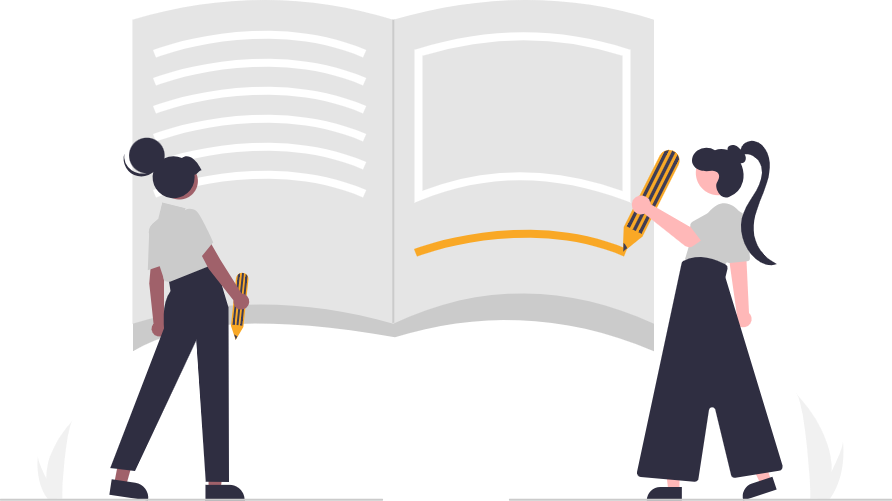 Use 'has' with he, she, and it
Example: 'They have finished their homework.'
Example: 'She has traveled to France.'
[Speaker Notes: Detail the structure of the present perfect tense. Explain the use of 'have' with I, you, we, and they, and 'has' with he, she, and it. Provide examples to help students understand and remember the structure. Encourage them to create their own sentences using this structure.]
When to Use the Present Perfect Tense
Experiences: 'I have eaten sushi.'
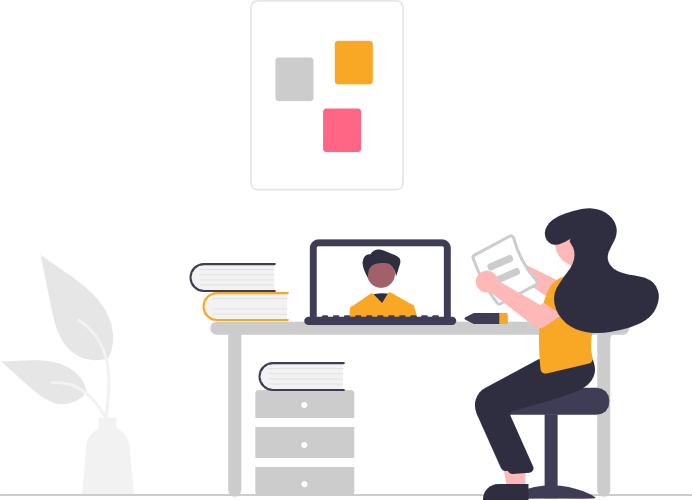 Changes: 'She has grown taller.'
Ongoing Situations: 'We have lived here for five years.'
Unspecified Time: 'They have seen that movie.'
Recent Actions: 'He has just left.'
[Speaker Notes: Explain when to use the present perfect tense, focusing on experiences, changes, ongoing situations, unspecified times, and recent actions. Provide examples for each scenario to illustrate the usage. Ask students to think of their own experiences or situations they can describe using the present perfect tense.]
Regular vs. Irregular Verbs
Regular verbs form the past participle by adding -ed to the base form, while irregular verbs have unique past participle forms that need to be memorized.
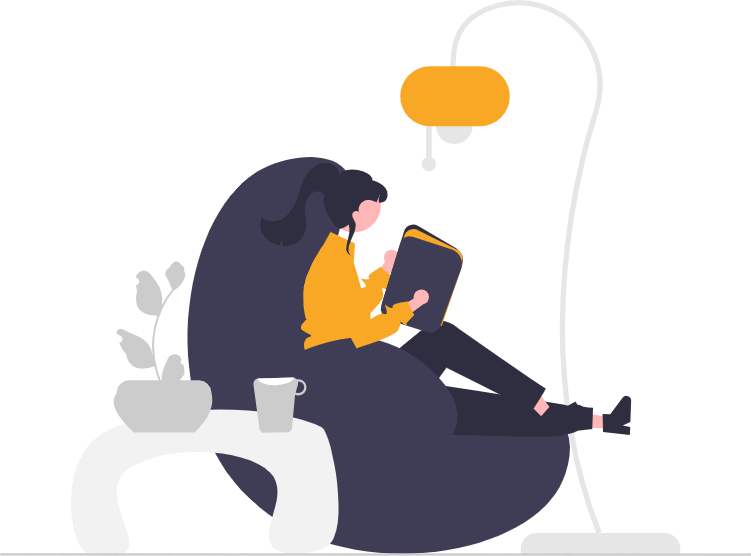 [Speaker Notes: Discuss the difference between regular and irregular verbs. Explain that regular verbs add -ed to form the past participle, while irregular verbs have unique forms that need to be memorized. Provide examples of both regular and irregular verbs. Encourage students to think of more examples and practice using them in sentences.]
Examples in Everyday Conversations
The present perfect tense is often used in everyday conversations to talk about experiences, achievements, and recent events. It helps to make our speech more dynamic and connected to the present.
[Speaker Notes: Show a video clip demonstrating the use of the present perfect tense in everyday conversations. After the video, discuss how the tense was used to talk about experiences, achievements, and recent events. Encourage students to share their own experiences using the present perfect tense.]
Common Mistakes and Tips
Don't use specific past time expressions (e.g., 'yesterday') with the present perfect tense.
Remember to use 'have' or 'has' before the past participle.
Use the correct past participle form, especially for irregular verbs.
Practice forming sentences to build confidence.
Review examples and correct any errors.
[Speaker Notes: Highlight common mistakes students make with the present perfect tense and provide tips to avoid them. Emphasize not using specific past time expressions, remembering to use 'have' or 'has,' and using the correct past participle form. Encourage students to practice forming sentences and review examples to build confidence.]
Key Takeaways
The present perfect tense connects the past with the present.
It is formed using 'have/has' + past participle.
Use it for experiences, changes, ongoing situations, and recent actions.
Regular verbs add -ed; irregular verbs have unique forms.
Practice and review to master the tense.
[Speaker Notes: Summarize the key points of the lesson. Reinforce that the present perfect tense connects the past with the present and is formed using 'have/has' + past participle. Review the different uses and the difference between regular and irregular verbs. Encourage students to practice and review regularly to master the tense.]
Reflect and Share
Think about a recent experience or achievement. How would you describe it using the present perfect tense? Share your sentence with the class.
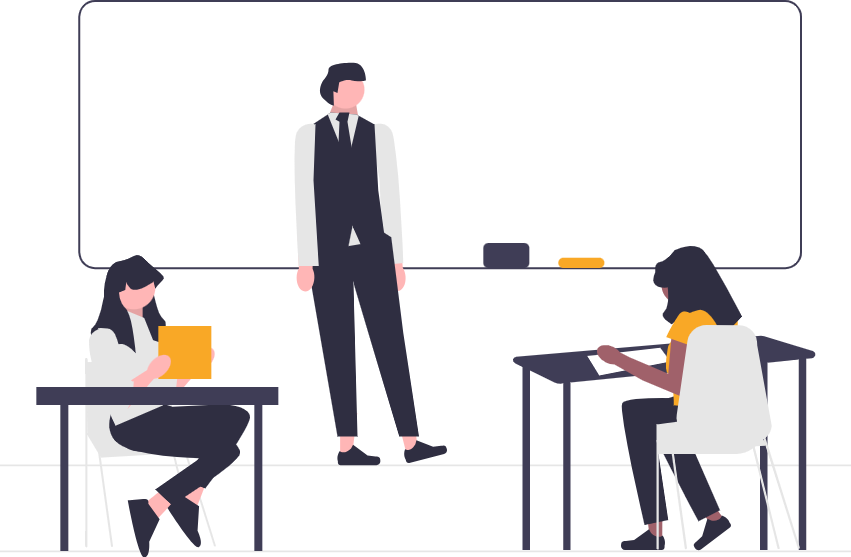 [Speaker Notes: Encourage students to reflect on a recent experience or achievement and describe it using the present perfect tense. Ask them to share their sentences with the class. This activity helps to reinforce the lesson and allows students to practice using the tense in a meaningful way.]